Figure 2. Unfolding procedure for obtaining 2D reconstructions of the SC, shown for 3 representative coronal sections ...
Cereb Cortex, Volume 24, Issue 4, April 2014, Pages 1054–1065, https://doi.org/10.1093/cercor/bhs392
The content of this slide may be subject to copyright: please see the slide notes for details.
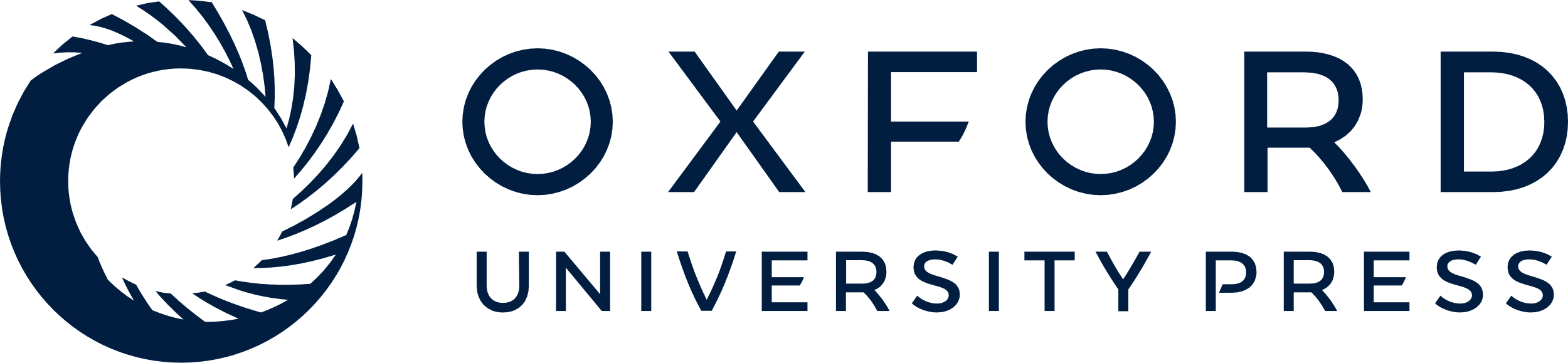 [Speaker Notes: Figure 2. Unfolding procedure for obtaining 2D reconstructions of the SC, shown for 3 representative coronal sections taken at a rostral, an intermediate, and a caudal level. In each section, the SC was flattened at the level of a virtual line (dashed line) starting from the midline (a) and running in the mediolateral direction along the middle of SC thickness. The medial and lateral borders of the SC are marked by the dotted lines (b and c). The 2D reconstruction shown in the lower part of the figure was then obtained by aligning the flattened sections to correspond with the midline and by assigning to each section a thickness of 300 µm (gray shading). Arrows mark the levels of the 3 representative sections. APT, anterior pretectal area; BIC, nucleus of the brachium of the inferior colliculus; bsc, brachium of the superior colliculus; IC, inferior colliculus; L, lateral; Lim, limitans nucleus of the thalamus; 5Me, mesencephalic trigeminal nucleus; MG, medial geniculate nucleus of the thalamus; MRF, mesencephalic reticular formation; OPT, olivary pretectal nucleus; PAG, periaqueductal gray; PN, pontine nuclei; R, rostral; SG, suprageniculate nucleus of the thalamus.


Unless provided in the caption above, the following copyright applies to the content of this slide: © The Author 2012. Published by Oxford University Press. All rights reserved. For Permissions, please e-mail: journals.permissions@oup.com]